Federal COVID Response - Audience Feedback to Inform Ongoing Messaging and Strategies for “Combat COVID” #0925-0769
Supplementary Documents: Consumer Message Recall Stimuli
Consumer –Video Ad Stimulus
Consumer – Bus Ad Stimuli
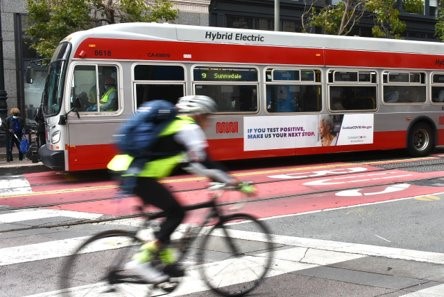 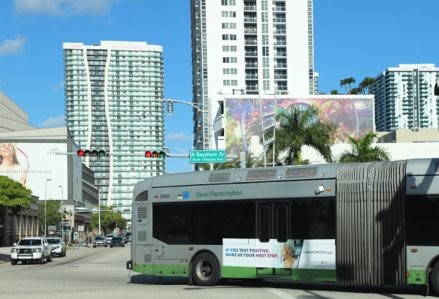 Consumer – Web Ad Stimulus
Consumer – Streaming Radio Ad Stimulus
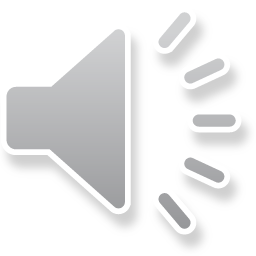